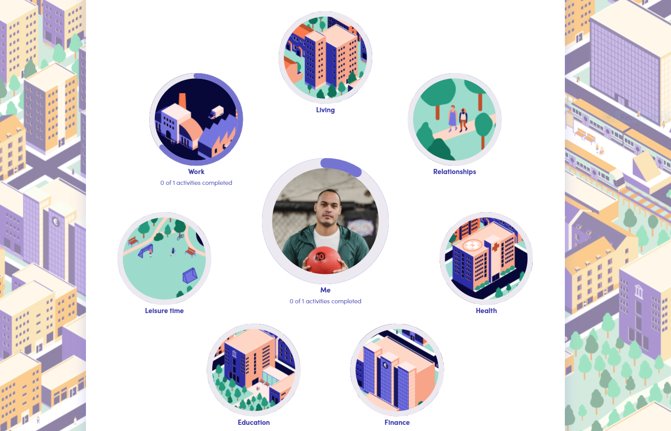 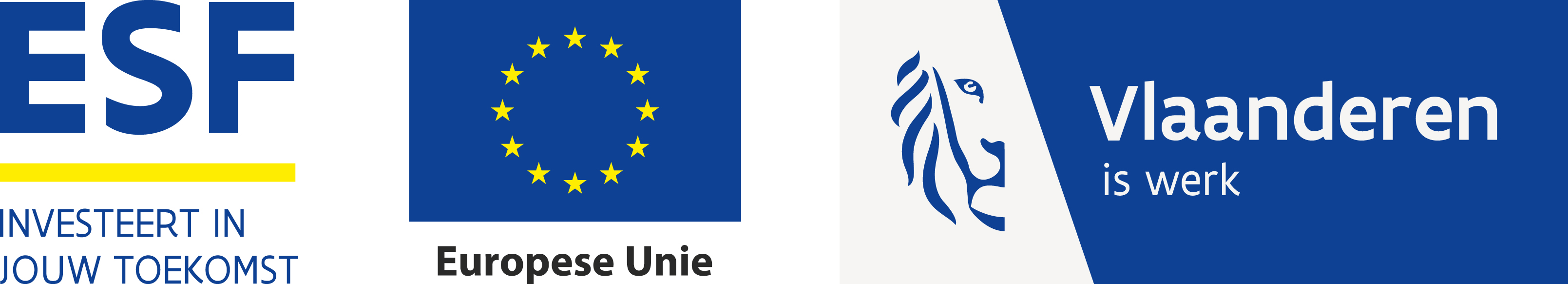 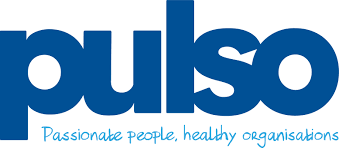 Start
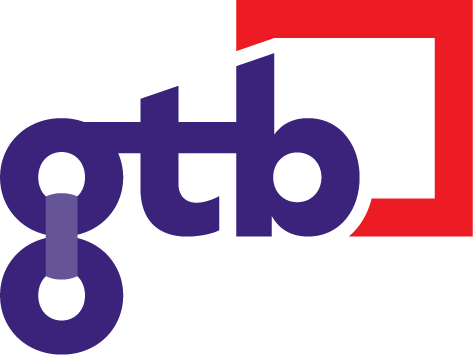 to can
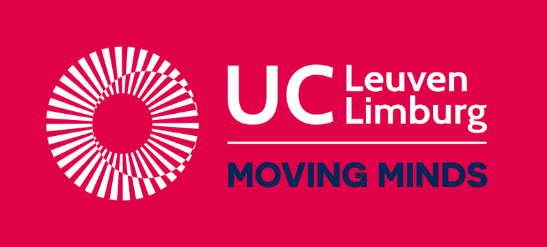 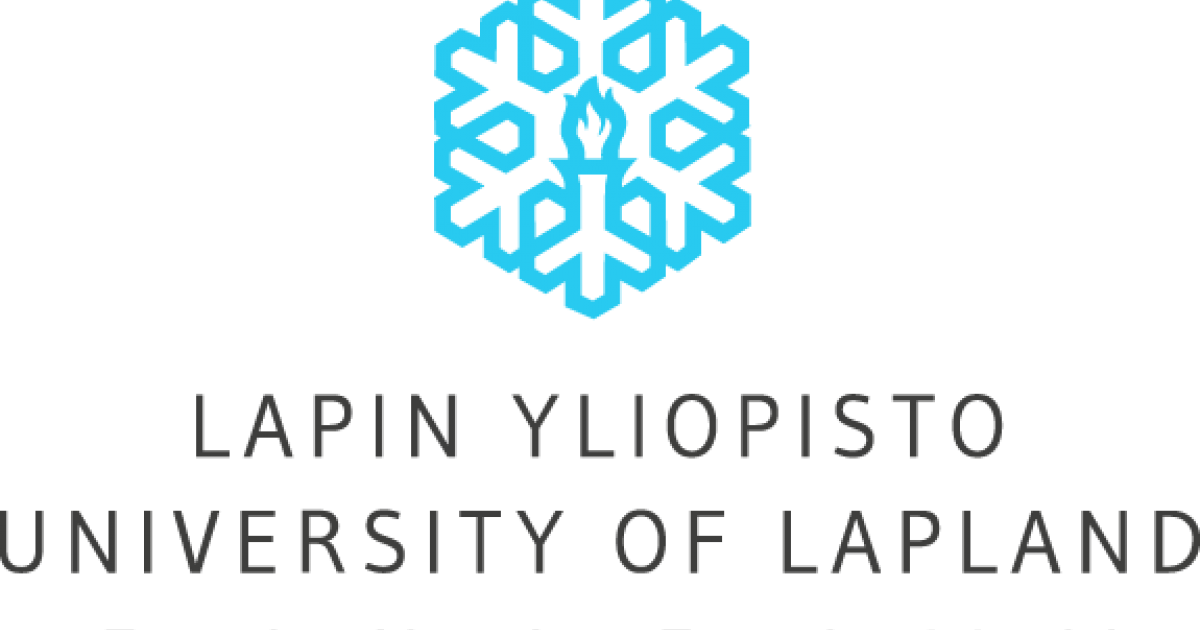 DE SPREKERS VAN VANDAAG
HANNE 
LEBEGGE 
ANKE LUTS
NELE 
HULSELMANS
MAURITS 
WYSMANS
GTB, Gespecialiseerd Team Bemiddeling 

Transitietrajecten die opstarten tijdens de schoolfase
Stafmedewerker Onderwijs en jongeren bij GTB – trekker Vlaamse werkgroep
University College Leuven Limburg (Associatie KULeuven)

Voormalig Opleidingshoofd SRW Sociale Readaptatiewetenschappen
Deskundige opvoeding, gedrag en communicatie - Boek “ Praten met ouders”
Pulso Europe: spin-off KUL gespecialiseerd team psychosociaal welzijn

Pionier in E-mental health tools 
bv. www.studerenzonderblokkeren.be en www.ikvoelmegoedophetwerk.be
Mede-oprichter “Kies kleur tegen pesten”
Inhoud
Waarom
Start to can tool
Trainingspakket
Vraag en antwoord
Inhoud
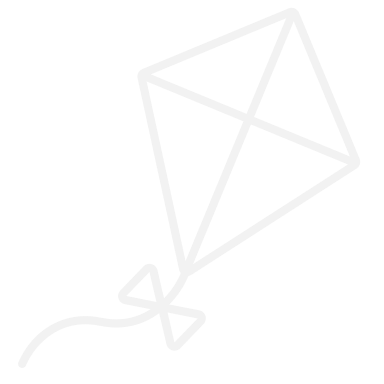 it all starts 
with a dream
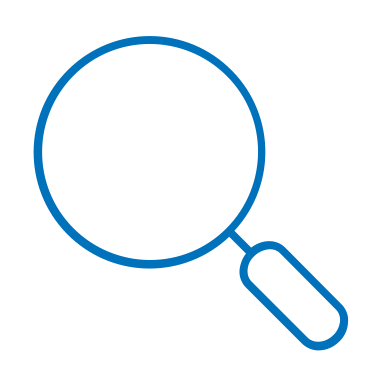 Jongeren inzicht geven en 
laten dromen over hun toekomst!
ONZE DROOM...
 KANSEN GEVEN! 


 VERBINDEN!   


 VEERKRACHTIGE COACHES!   


 TOOLS EN METHODIEKEN aanreiken!
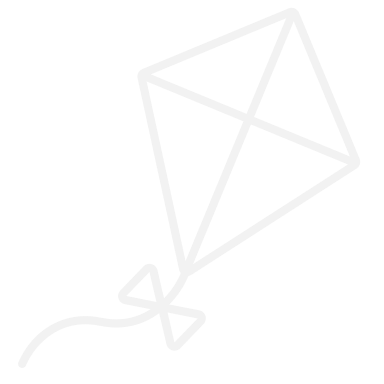 DE REALITEIT​
We spreken over en te weinig met 
We nemen het stuur over
We raken de verbinding kwijt
Verlaten de school vroeg
Duurzaam werk blijft uit
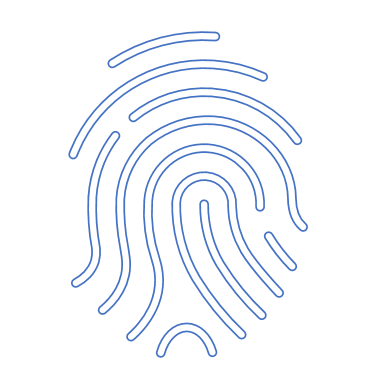 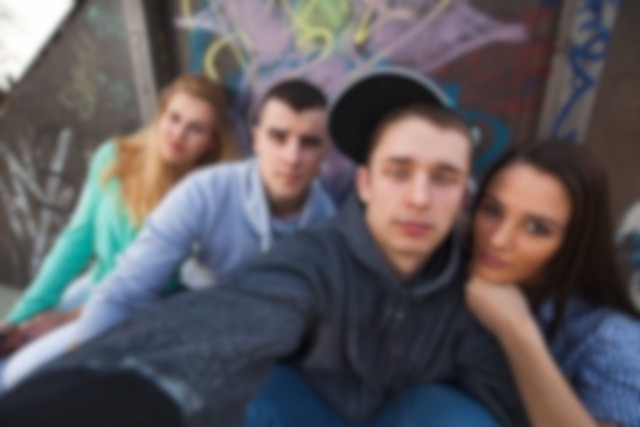 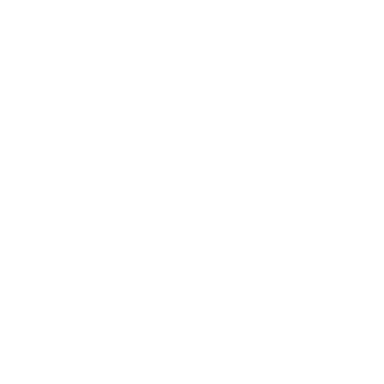 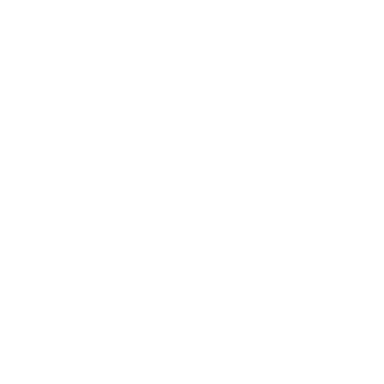 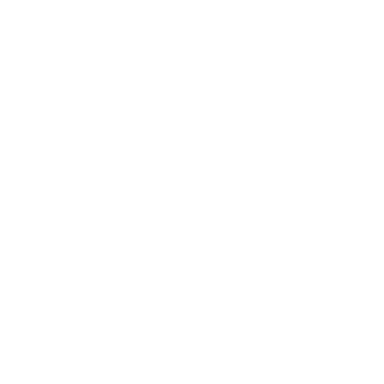 “Eindelijk werd er naar mij geluisterd.”
“Ik wist niet dat ik familie en vrienden kan aanspreken over wat ik wil.”
START TO CAN 
TOOL
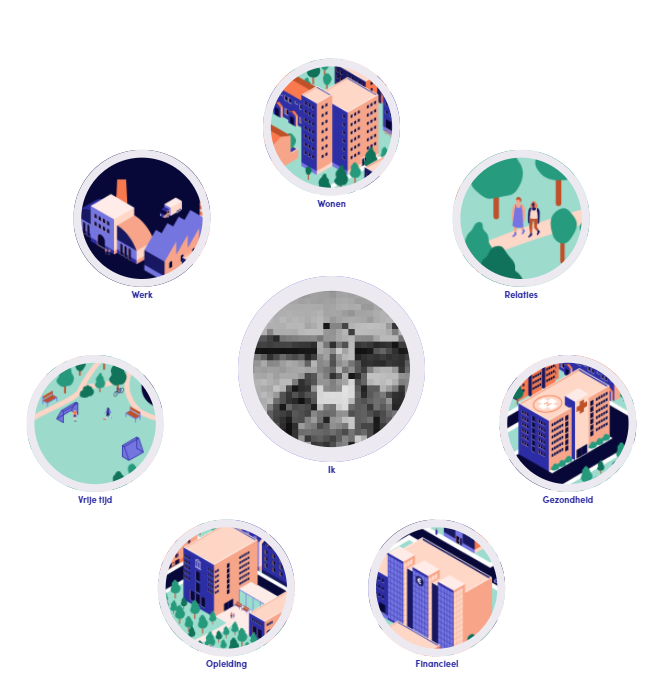 START TO CAN 
TOOL
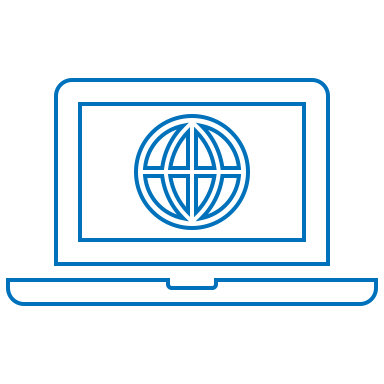 www.starttocan.com
BELANGRIJKSTE KENMERKEN
Gemaakt door en voor jongeren
Smartphone-proof
Volgens WCAG richtlijnen
Krachtgericht
Elementen om motivatie te behouden
Nadruk op netwerken
Holistische visie – over domeinen heen
→ zo simpel en aantrekkelijk mogelijk
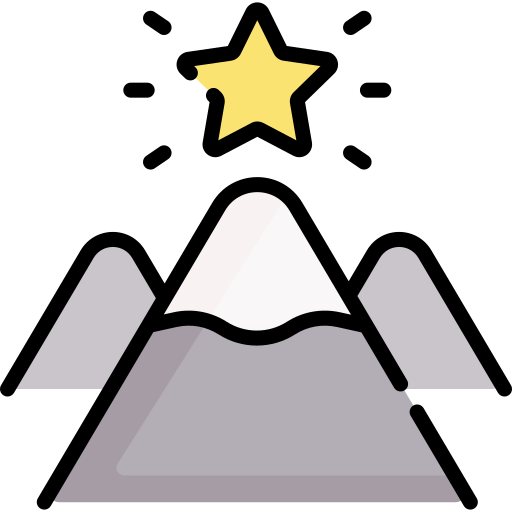 Levens-loopbaancoach
School-team
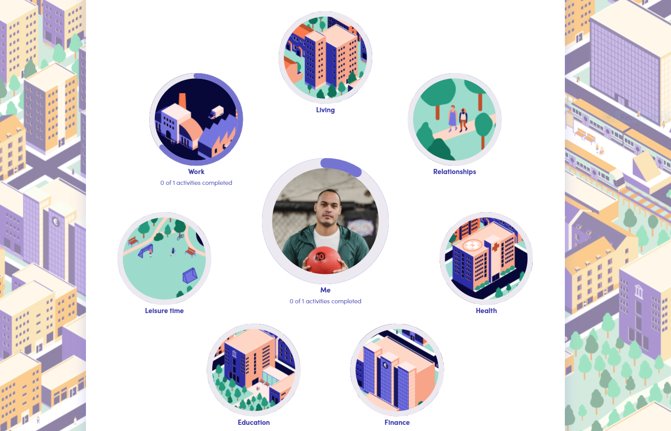 Welzijns-actoren
Netwerk vd. jongere
Werk-gever
DE VOORDELEN VAN EEN ONLINE TOOL
Hogere of gelijkaardige leeruitkomsten met lagere kosten (Means, et al 2013)
Zelfstandig (Bucci et al., 2019)
Effectief, flexibel en laagdrempelig (Feijt et al., 2020; Kauer et al., 2014)
Hoge motivatie  van de gebruikers (Macias et al., 2015)

					 Blended!
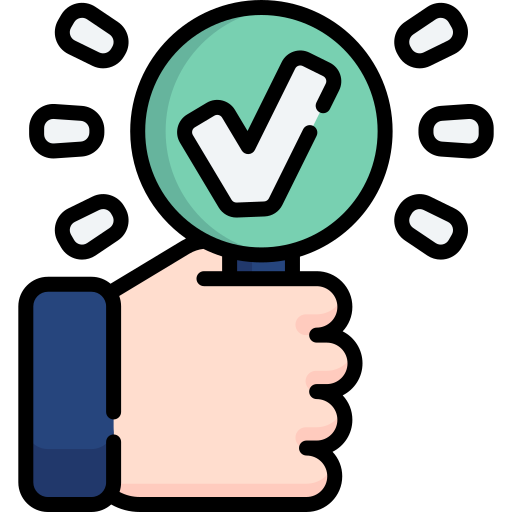 [Speaker Notes: Hogere of gelijkaardige leeruitkomsten, lagere kosten, bijkomende bronnen van informatie, onafhankelijk van tijd en plaats, zelf te raadplegen wanneer nodig, meer tijd om te leren (Means, et al 2013)

Meer autonomie (Scott et al., 2015)

Leren volgens eigen tempo en noden (Moore, 2011)

Bijkomende leer- en oefenkansen (Pinto-Llorente et al., 2017) 

Flexibiliteit (Dewiyanti et al., 2007; Gan et al., 2017)

Meer motivatie om te leren (Barker & Gossman, 2013)]
Via coachingsportaal jezelf en jongeren uitnodigen
Jongere als bestuurder
Rol coach te bepalen
Individueel en in groep, bij jongeren vanaf 16 jaar

Praktisch: 
Uittesten bij jezelf en/of jongeren tot 13 maart 2022 via coachingsportaal
Opleidingen vanaf januari 2022
HOE DE TOOL INZETTEN?
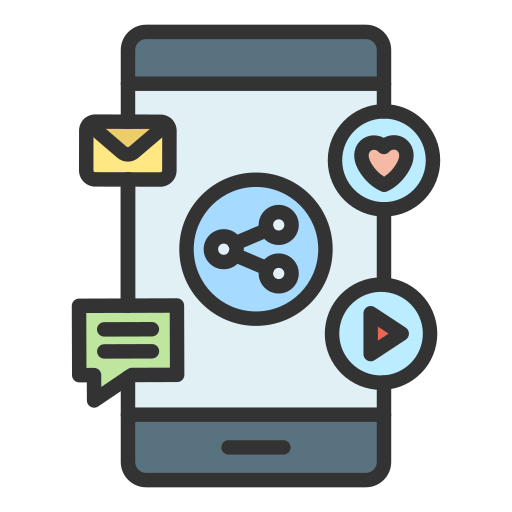 Mail met link naar registratie
Persoonlijke gegevens in te voeren
Enkel wetenschappelijke doeleinden
Oefeningen delen met netwerk via PDF-document
HOE DE TOOL GEBRUIKEN?
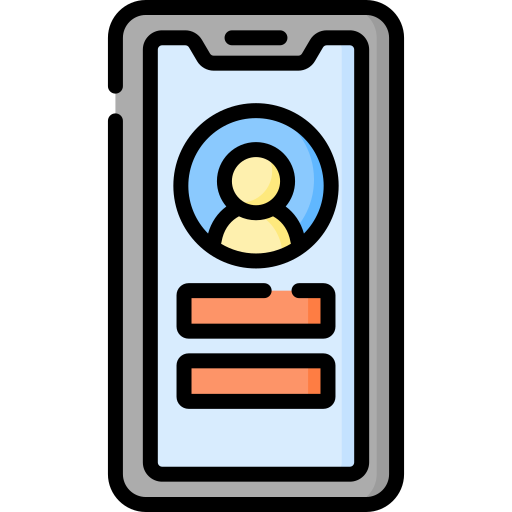 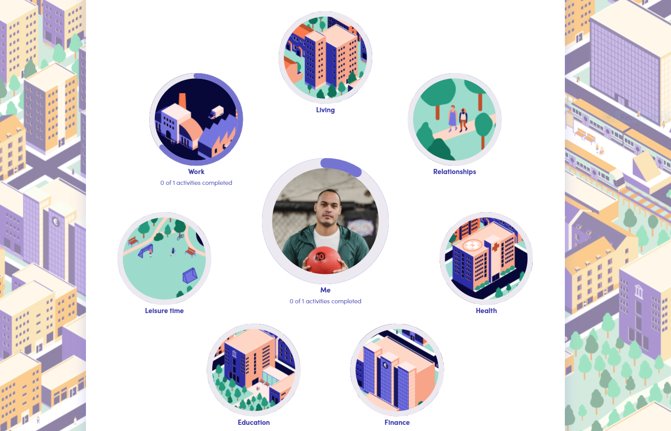 Start
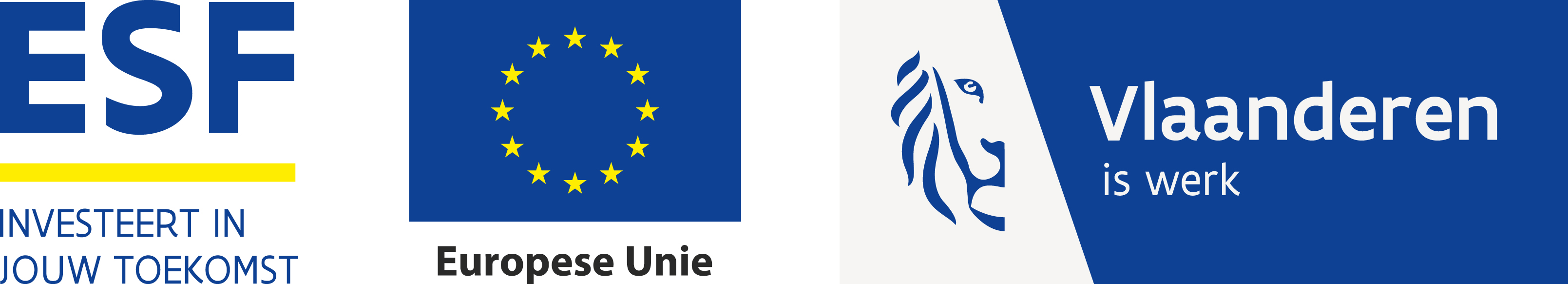 to can
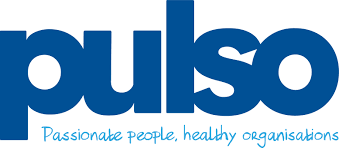 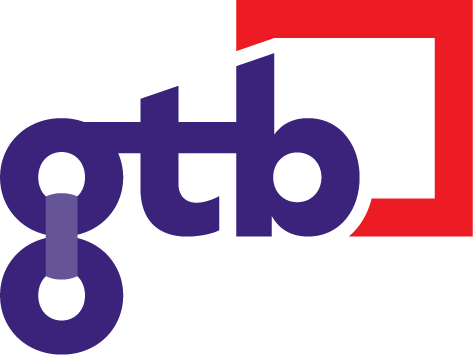 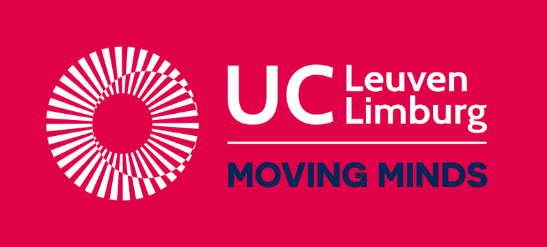 Opleidingspakket
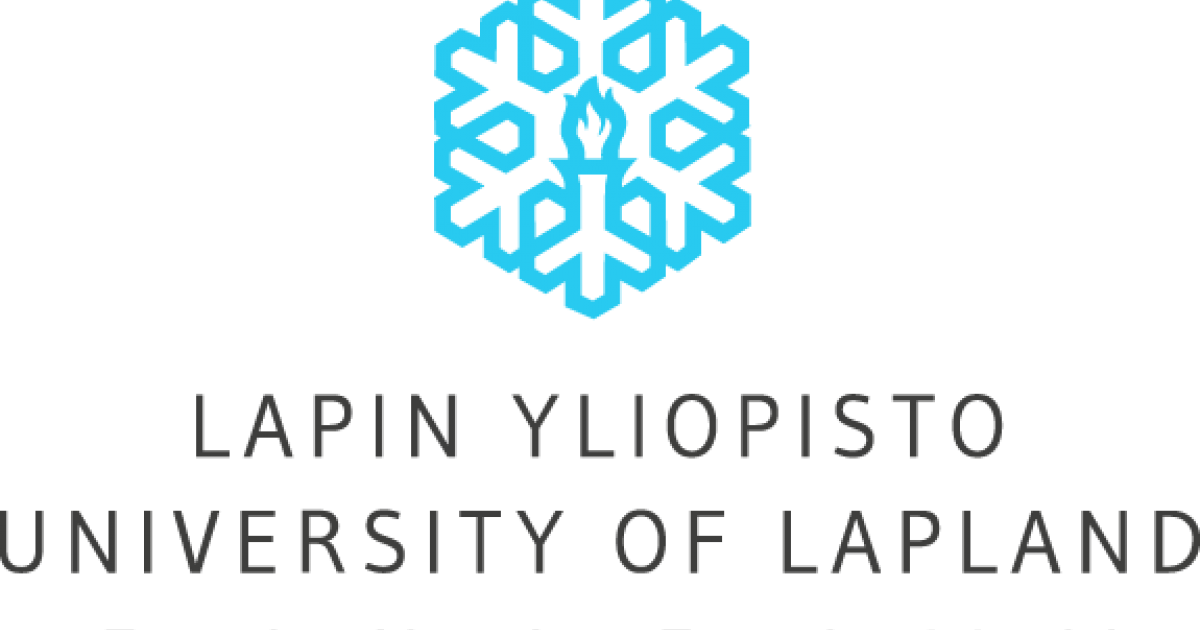 VOORAF​
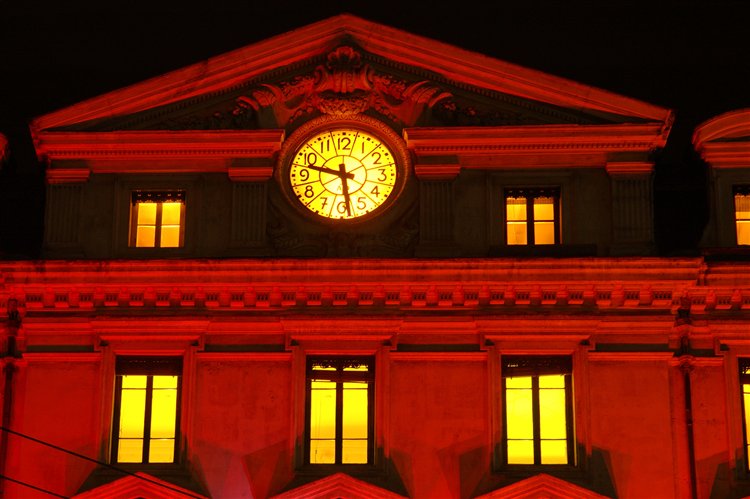 Blended – webtool is geen stand-alone

Start To Can = webtool 
+ opleiding 
+ intervisie 
+ handleiding
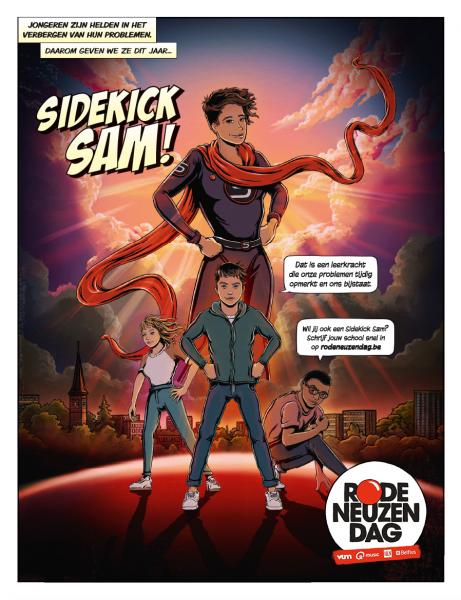 Leerkracht/leerlingebegeleider/coach/GTB… doet ertoe!
De deskundigheid van de coach is een belangrijke factor in het mentaal welzijn van jongeren

Internationaal onderzoek toont aan dat hetgeen de coach/leerkracht doet een wezenlijk verschil maakt en impact heeft
Een trainingsaanbod (4 sessies – 2 dagen)
Sessie 1: Methodisch kader 
Nieuwe Autoriteit en  Krachtgericht Coachen
Sessie 2: Praktijkgerichte 
Trainingssessie 
Coachende gespreksvoering met jongeren: hoe? 
Hoe integreer ik de 
    de webtool?
Sessie 4: Intervisie
Inzetten op implementatie in de dagelijkse werking, vraag en antwoord aan de hand van casussen
Sessie 3: Handleiding webtool: online
NIEUWE AUTORITEIT (NVR): GEWELDLOOS VERZET EN ZELFCONTROLE
Vastberadenheid en escalatie-vermijdend
Zelfcontrole ipv controleren
Het ijzer smeden wanneer het koud is
Supervisie en monitoring
Aanwezigheid ipv afstand of onvoorwaardelijk vertrouwen
Verschillende niveaus van waakzame zorg (netwerk –support) 
Privacy is niet heilig, vertrouwen is niet blind
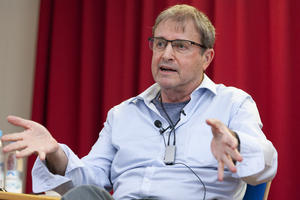 Paradigma-shift in begeleiding van jongeren : Van individu naar systeem (Las Meninas (The Maids of Honor) door Diego Velázquez- 1656)
22
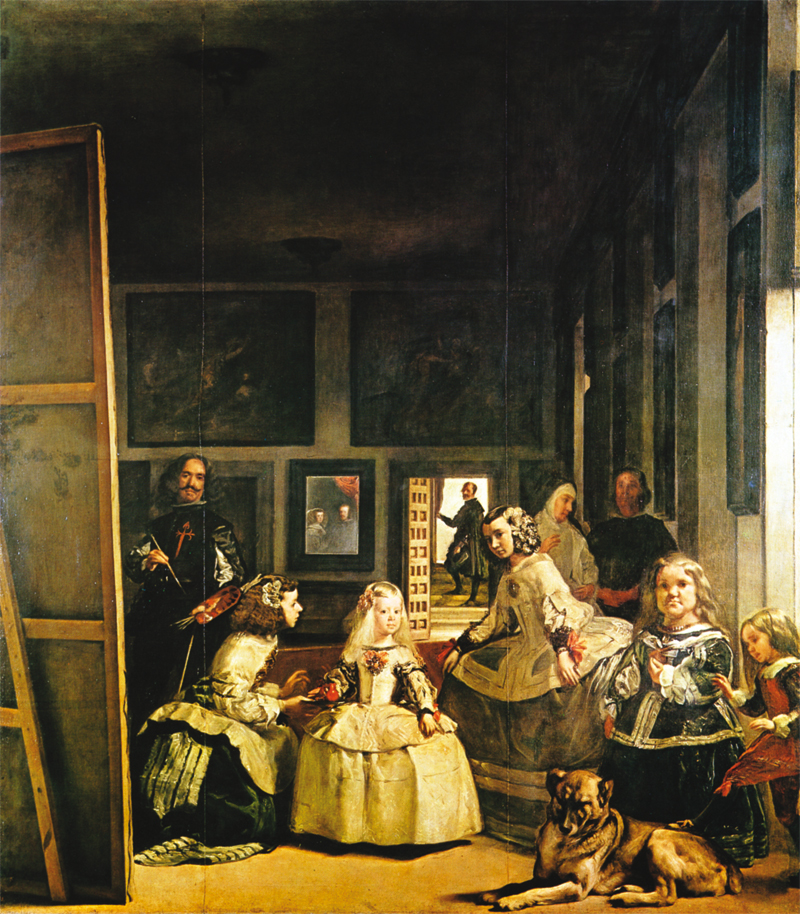 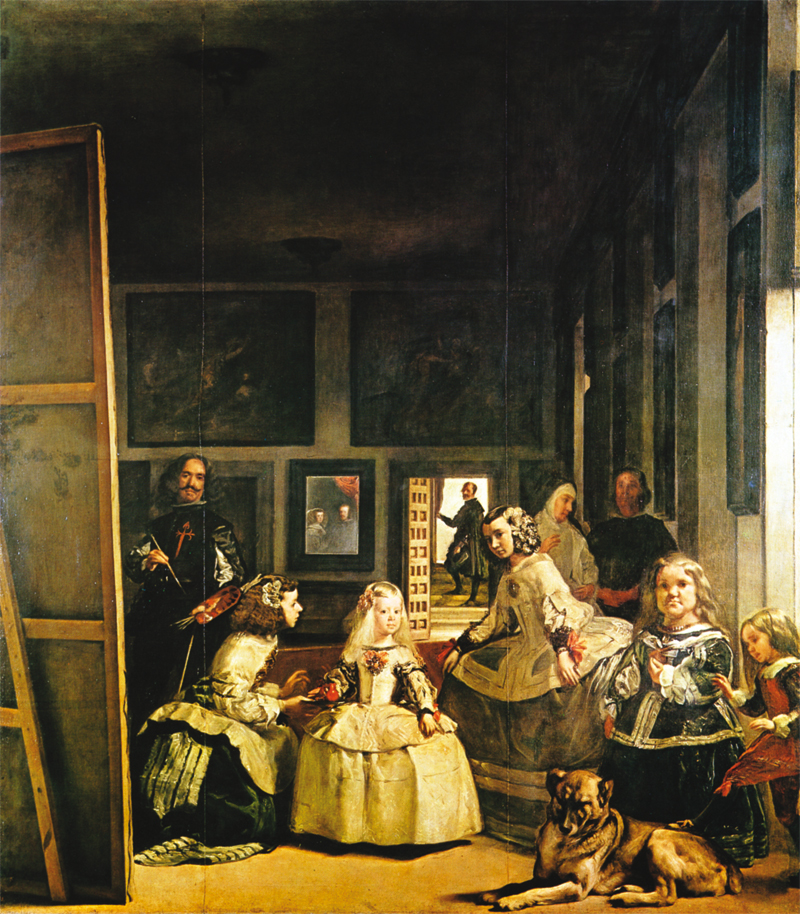 METHODE: KRACHTGERICHT COACHEN
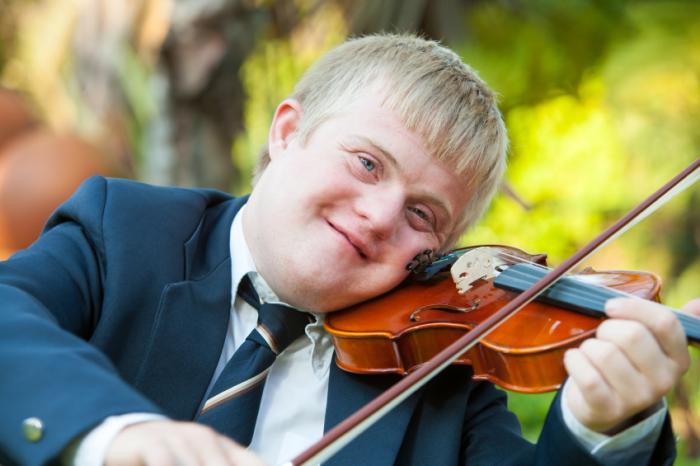 COACHING VERTREKT VAN …
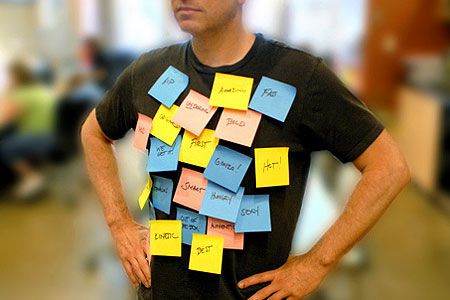 “The able not the disable “
Jongeren zien als deel van een systeem- netwerk  
De rechten en de stem van de jongere 
Geënt op het schoolsysteem/schoolcultuur en schoolklimaat ( widescreen )
“Het is niet omdat het pad ernaartoe nog onzichtbaar is, dat het onmogelijk is om het eindpunt te bereiken”.
OUDE DENKEN: PROBLEM ORIENTED PARADIGM
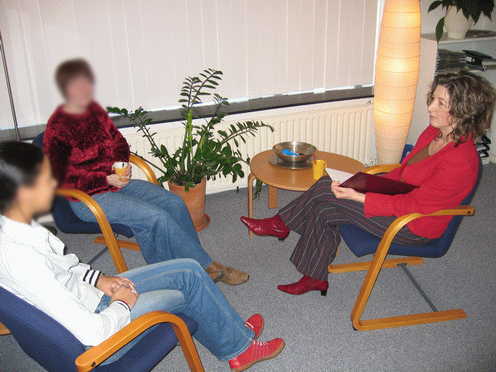 26
NIEUWE DENKEN: WE CREATE OUR OWN REALITY  (Abraham Hicks)
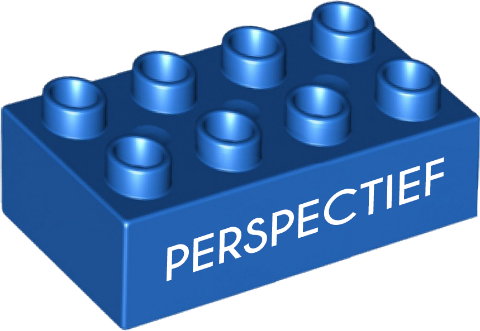 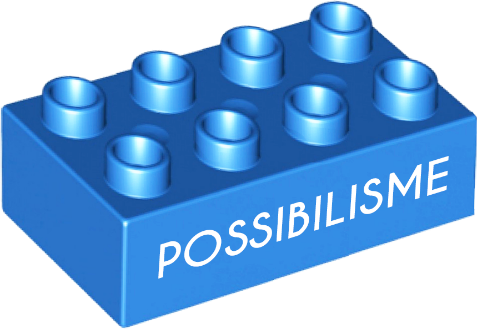 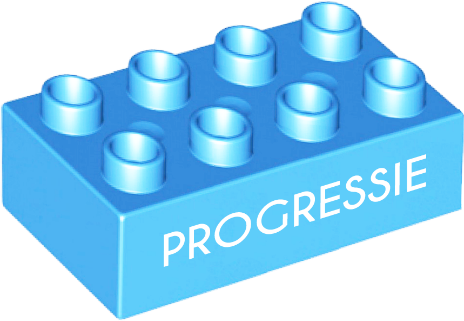 27
PRACTICE BASED EVIDENCE: 
bepalende ingrediënten
TOEGANG TOT DE WEBTOOL
GRATIS toegang tot het coachingsportaal voor deelnemers webinar tot 13 maart 2022 (verlenging mogelijk mits inschrijving zie onder)
Uitnodiging tot uitproberen, zelf te leren kennen en collega’s te inspireren en jongeren uit te nodigen

INSCHRIJVEN OPLEIDING 
Morgen ontvang je het inschrijfformulier per mail
1 jaar onbeperkt gebruik van de tool + verdiepende opleiding: inschrijvingen tot 01/07/2022 kostprijs 250€  
Jaarlijkse refreshment + intervisiemoment: richtprijs 150€
Wens je met het ganse team in te schrijven? Contacteer ons voor een aanbod op maat.
EN WAT NU…
NOG EVEN HEEL PRAKTISCH…
Twee dagen Leuven: 
25-1-2022 en
1-2-2022 
Twee dagen Gent : 
27-1-22 en
3-2-2022
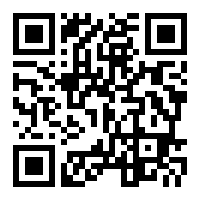 Scan de QR-code om in te schrijven.
Het ganse STC-pakket omvat:
De STC-webtool en het trainingspakket
Handboek
Technische handleiding
Beleidsaanbevelingen
→ Terug te vinden op www.starttocan.com
Support:
Technische vragen: support@pulso-europe.eu
Inhoudelijke vragen: maurits.wysmans@ucll.be en nele.hulselmans@gtb.be
JULLIE TOEGANG TOT HET COACHINGSPORTAAL
Inloggen op https://starttocan.com/hulpverlener/ via “Forgot your password?” 
Dan reset je je wachtwoord
Voeg jongeren of collega’s zelf toe via de stappen "Programs - Healthcare - sent an invitation"
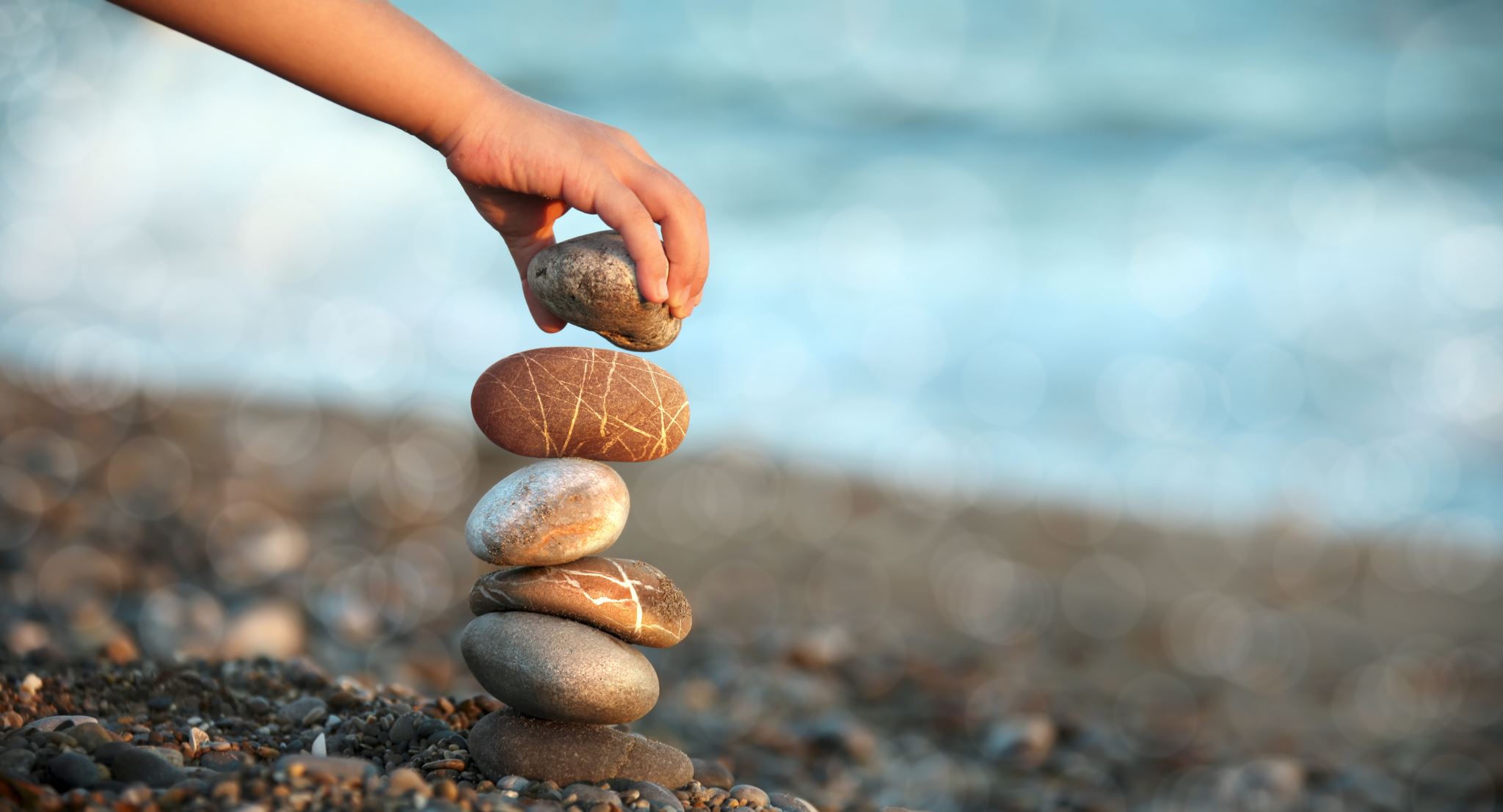 Opleiding N.A.
Sessie 1 : Methodisch kader 
Sessie 2 : Training 
Fase 3 : Intervisie 
Mogelijkheid tot terugkomsessie
Vragen?